Making Slime and Bouncy Balls Using Household Polymer Materials
Guodong Du, Binglin Sui,  Julia Xiaojun Zhao
 Wen Sun, Helen Wu, Di Sun, Vladimir Zotov, Zachary Bailey
( Department of Chemistry, University of North Dakota)

Austin Allard
(Turtle Mountain Community College)
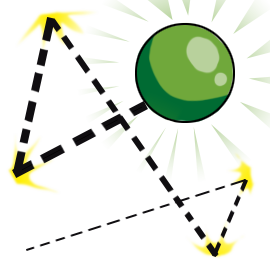 6/15/2022
1
Learning goals and outcomes
The basics of plastics and polymers.
The importance of polymer materials in everyday life.
The impact of crosslinking on polymer properties 
How the materials properties can be manipulated.
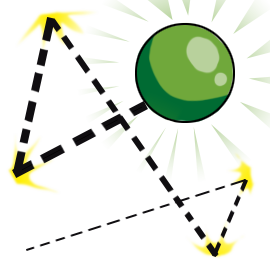 2
Polymers
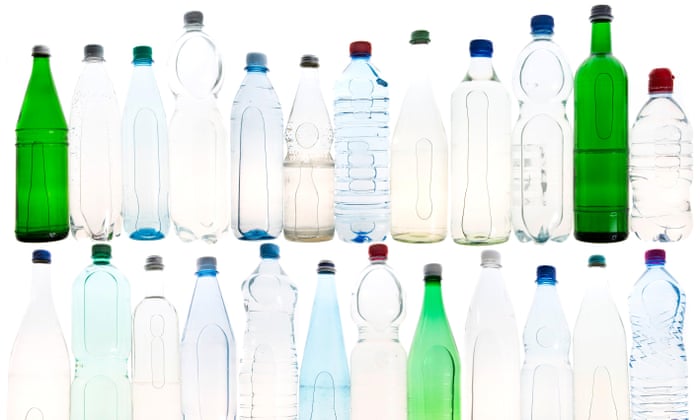 Plastics are made of long chain-like molecules called polymers. 

Polymers are made from monomers
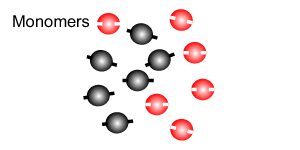 3
Natural Polymers
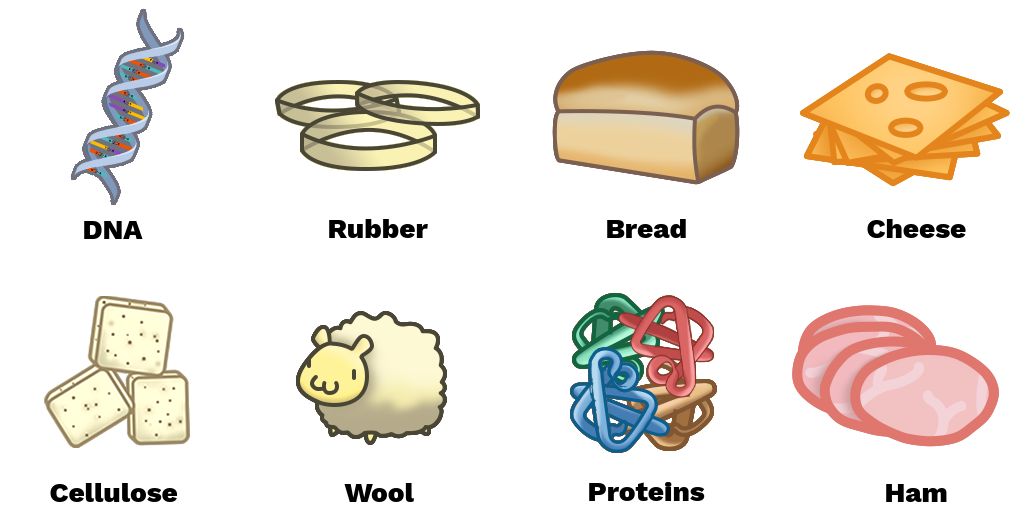 4
Synthetic Polymers
5
[Speaker Notes: A number surrounded by a triangular shape consisting of three recycling arrows is stamped on the plastic object which tells its component. The so called “big six” plastics earlier are often applied in their “pure” form. 
A Whopping 91% of plastic isn't recycled.Billions of tons of plastic have been made over the past decades, and much of it is becoming trash and litter.]
Synthetic Polymers
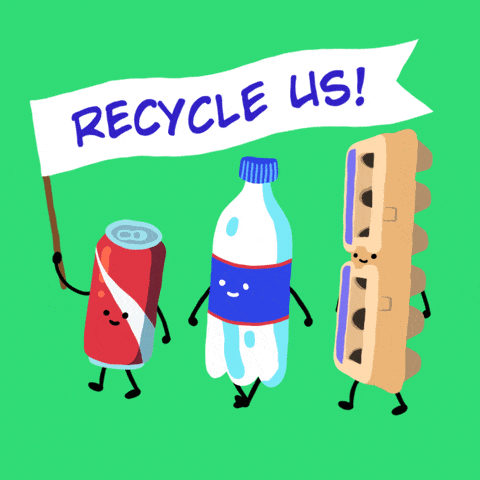 6
6
[Speaker Notes: A number surrounded by a triangular shape consisting of three recycling arrows is stamped on the plastic object which tells its component. The so called “big six” plastics earlier are often applied in their “pure” form. 
A Whopping 91% of plastic isn't recycled.Billions of tons of plastic have been made over the past decades, and much of it is becoming trash and litter.]
Cross Linking between polymer chains
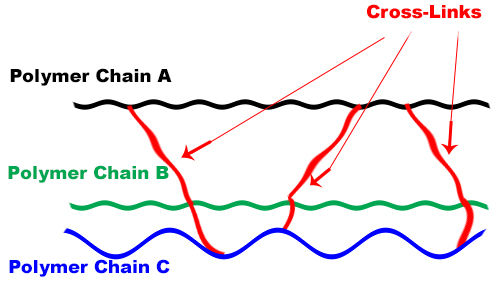 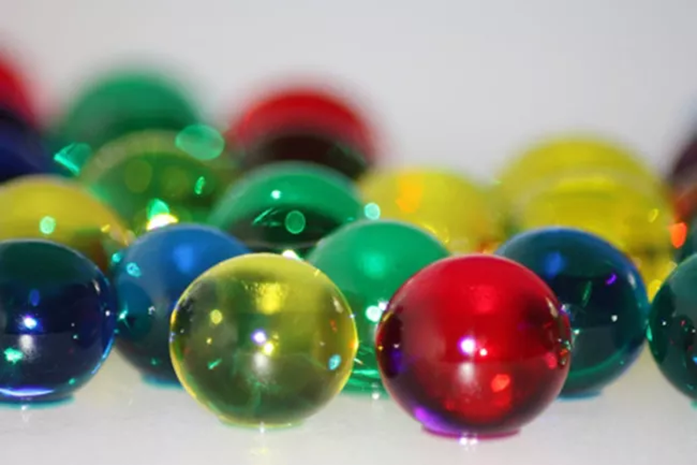 Vulcanization
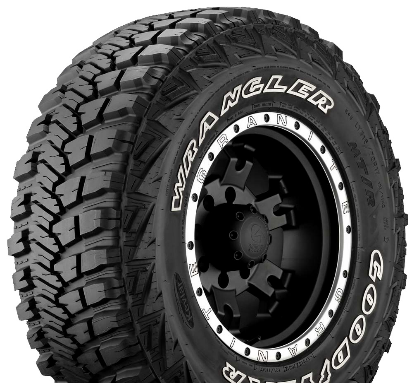 Modification of natural rubber by sulfur cross-linking.
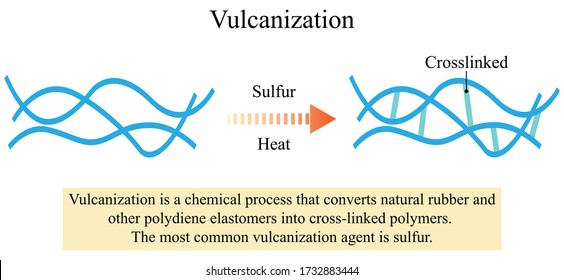 Hard, non-sticky and more elastic
Soft, Gummy, sticky, and less elastic
7
[Speaker Notes: A common strategy to reinforce certain properties is through cross-linking, i.e. making connections, or bonds, between different polymer chains. The result is an interconnected polymer matrix that can have wide range of properties.]
Making Cross-linked Polymers Using household items
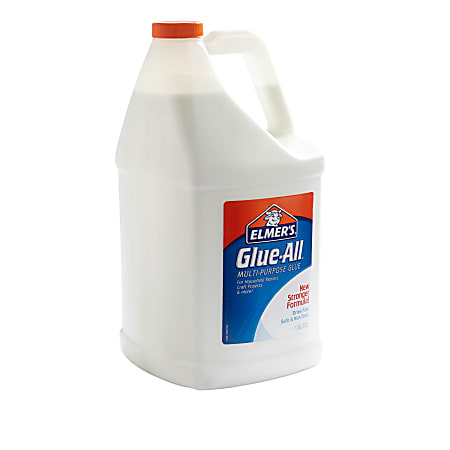 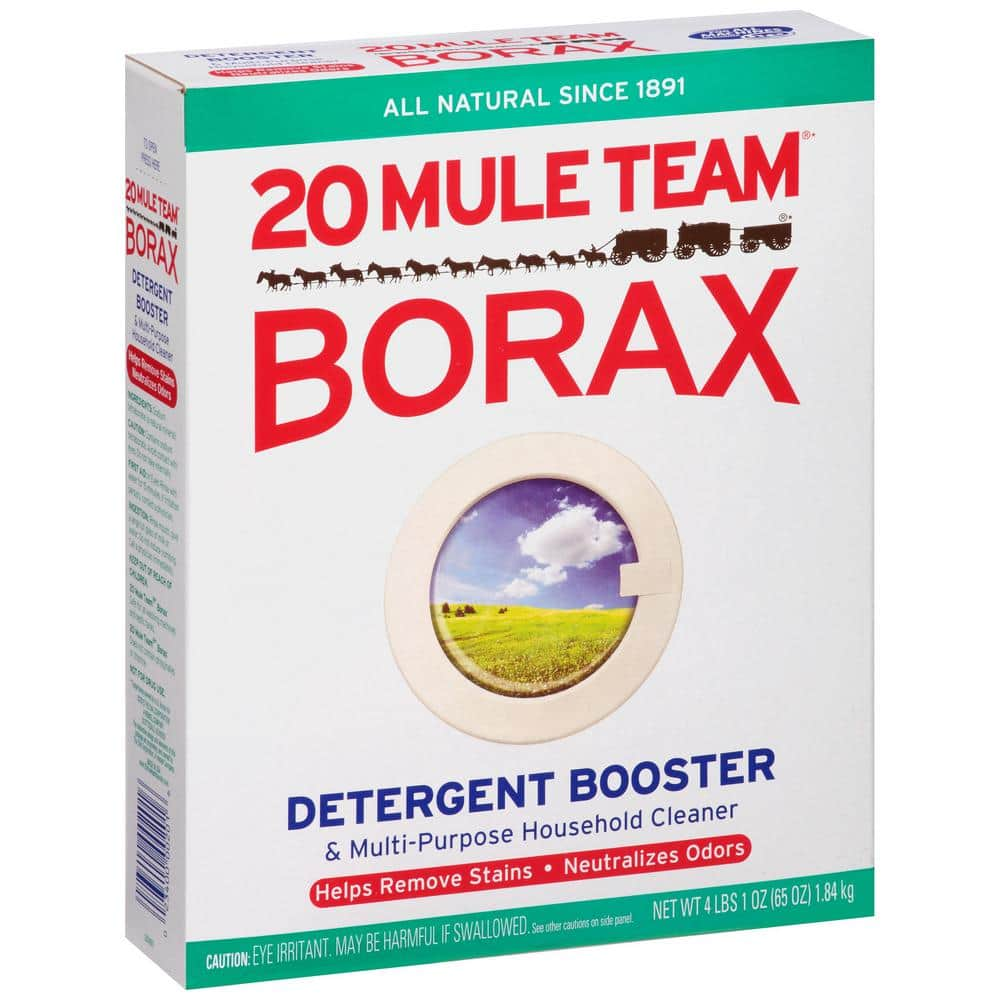 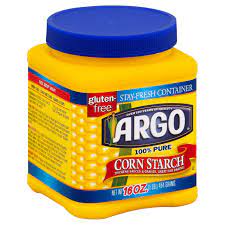 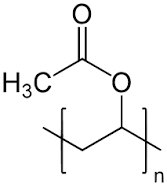 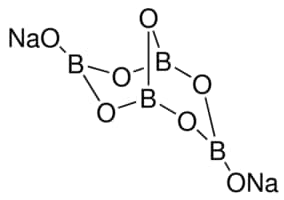 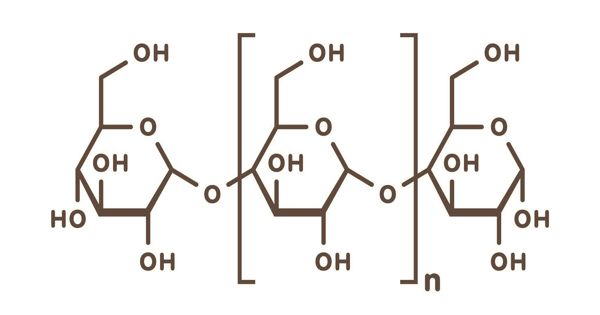 polyvinyl acetate
sodium tetraborate
polysaccharide
8
[Speaker Notes: We will produce cross-linked polymers from common household items such as glue, borax and cornstarch. 
The glue contains polyvinyl acetate, which form polyvinyl alcohol upon reaction with water. 
Borax contains primarily sodium tetraborate that has a ring structure, and cornstarch is a natural polysaccharide that contains many hydroxyl groups]
Making Bouncy Balls
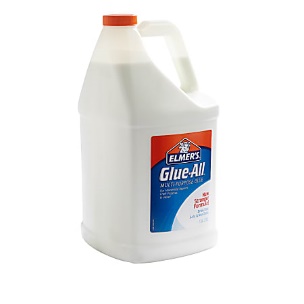 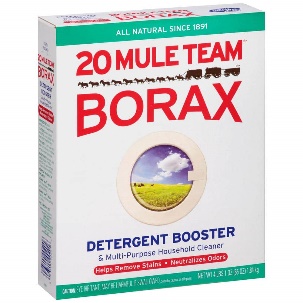 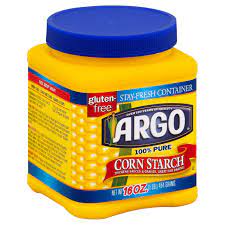 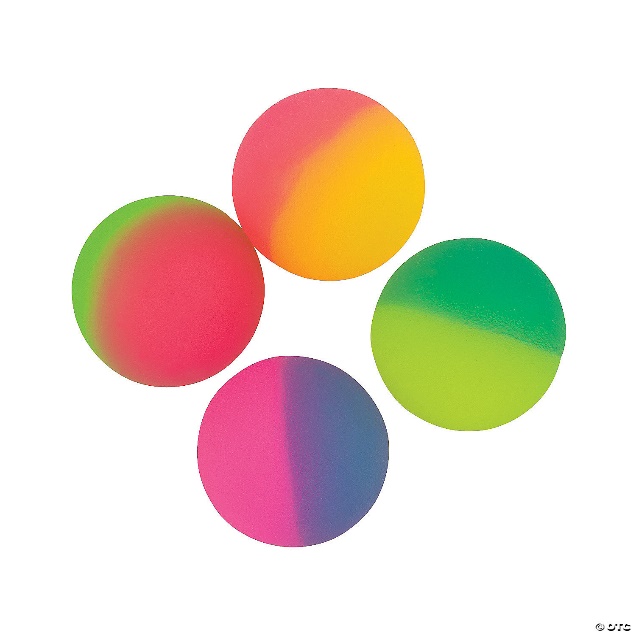 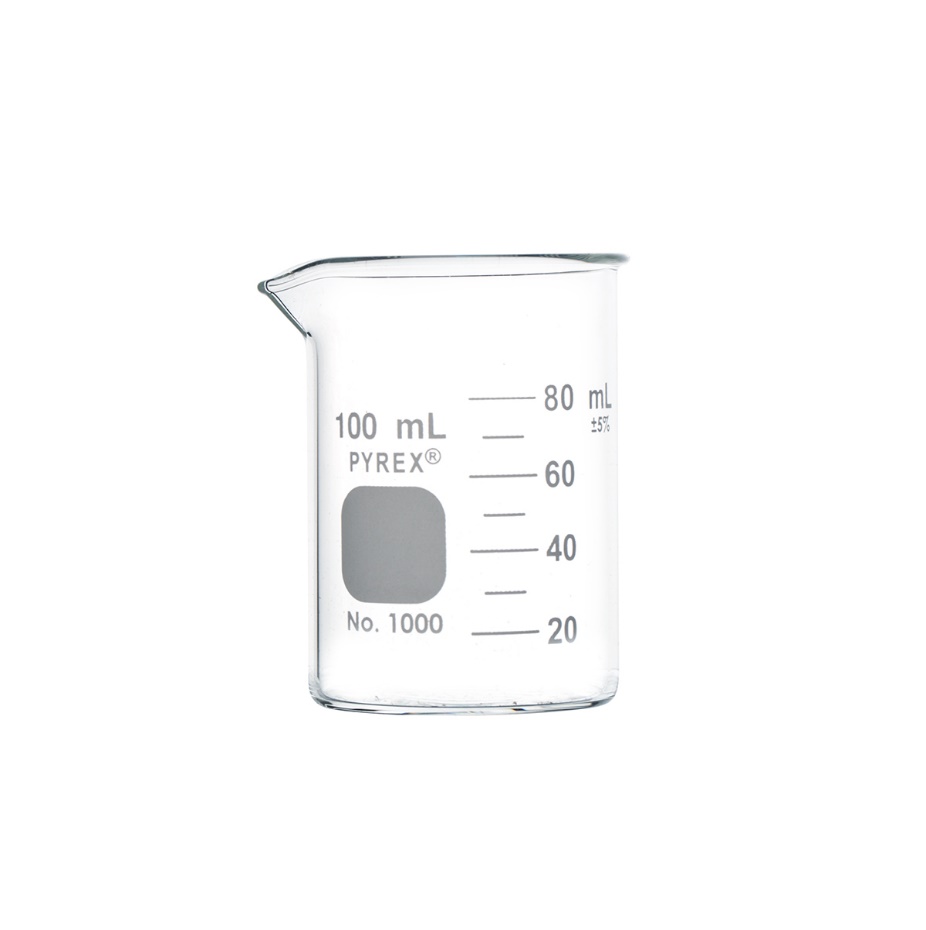 9
[Speaker Notes: When mixed they form extensive hydrogen bonding, leading to a 3-D structure that allows water to hide in holes in the network. By modifying the compositions and their ratios, the polymeric materials can be obtained with different properties such as elastic (stretch without breaking) and cohesive (the fibers tend to attract to each other).]
Materials needed
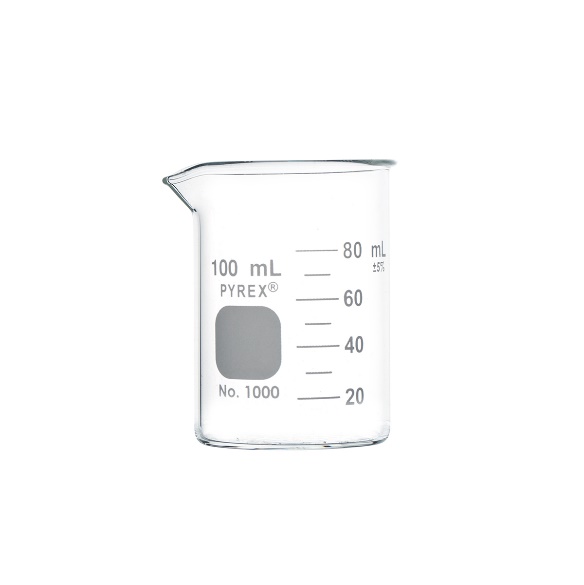 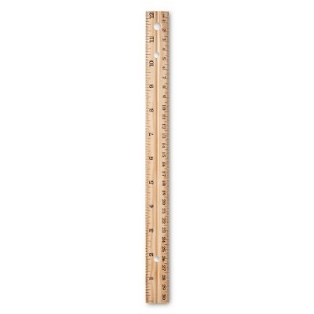 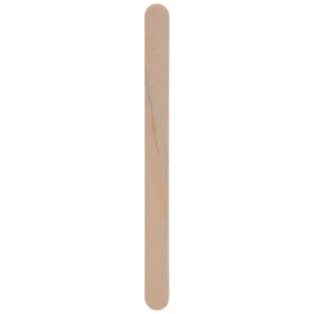 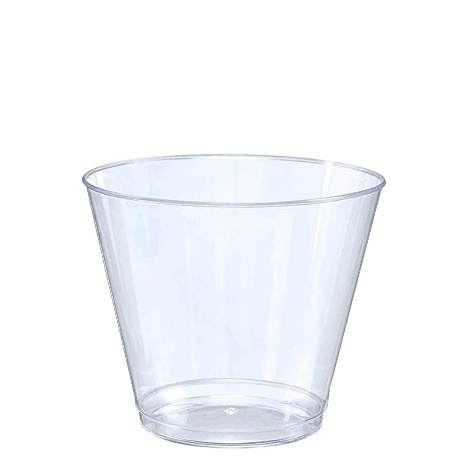 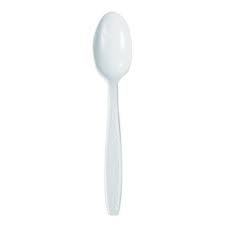 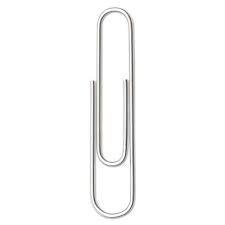 Beakers
Rulers
Wood sticks
Plastic cups
Plastic spoons
Paperclips
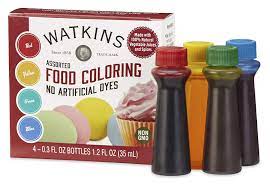 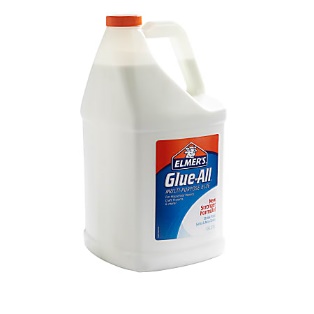 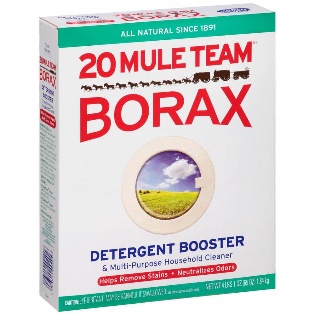 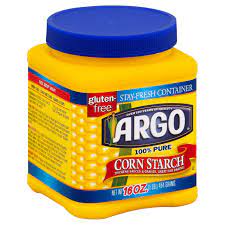 Elmer’s glue
Borax
Cornstarch
Food coloring
10
Activity 1: Modeling Polymers with Paperclips
Polymer 1
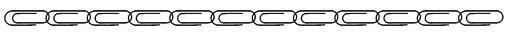 A polymer chain
Polymer 2
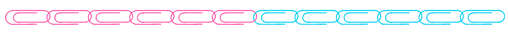 A co-polymer
Polymer 3
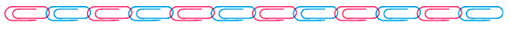 An alternating co-polymer
Polymer 4
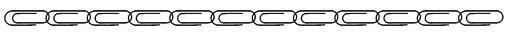 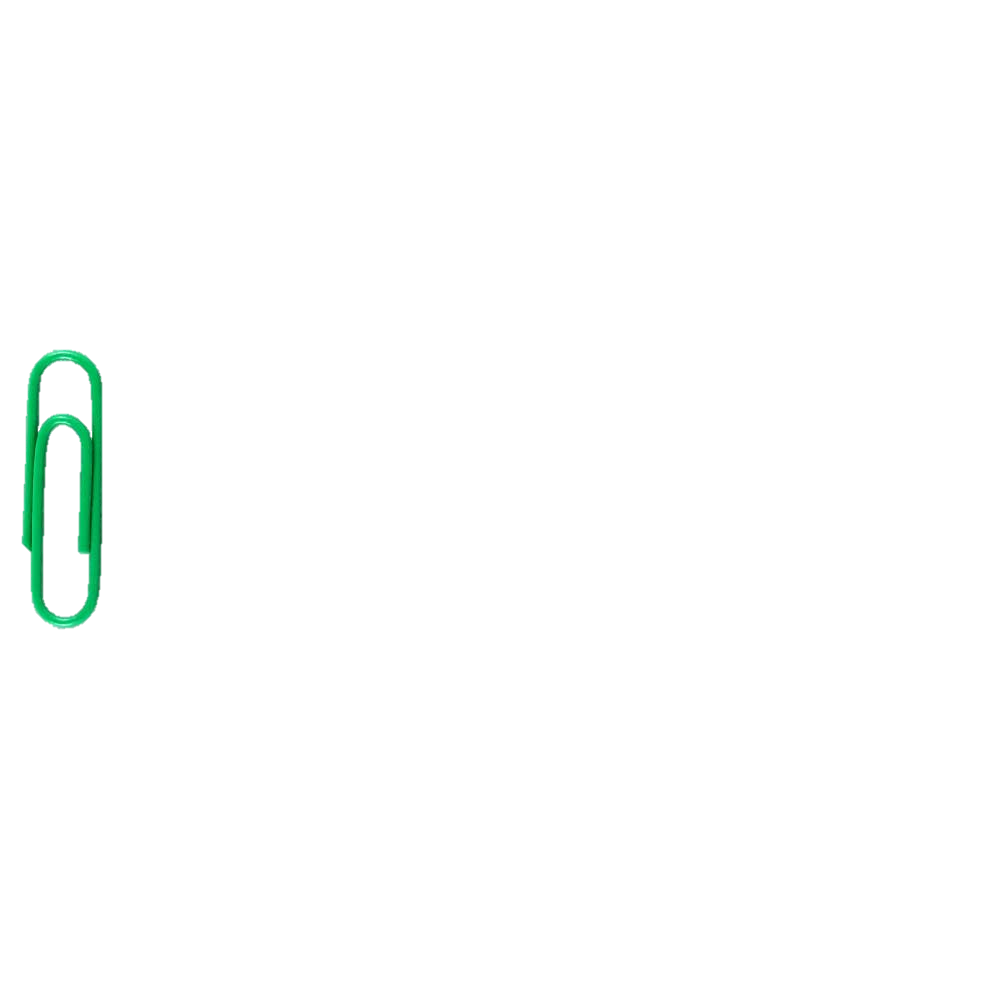 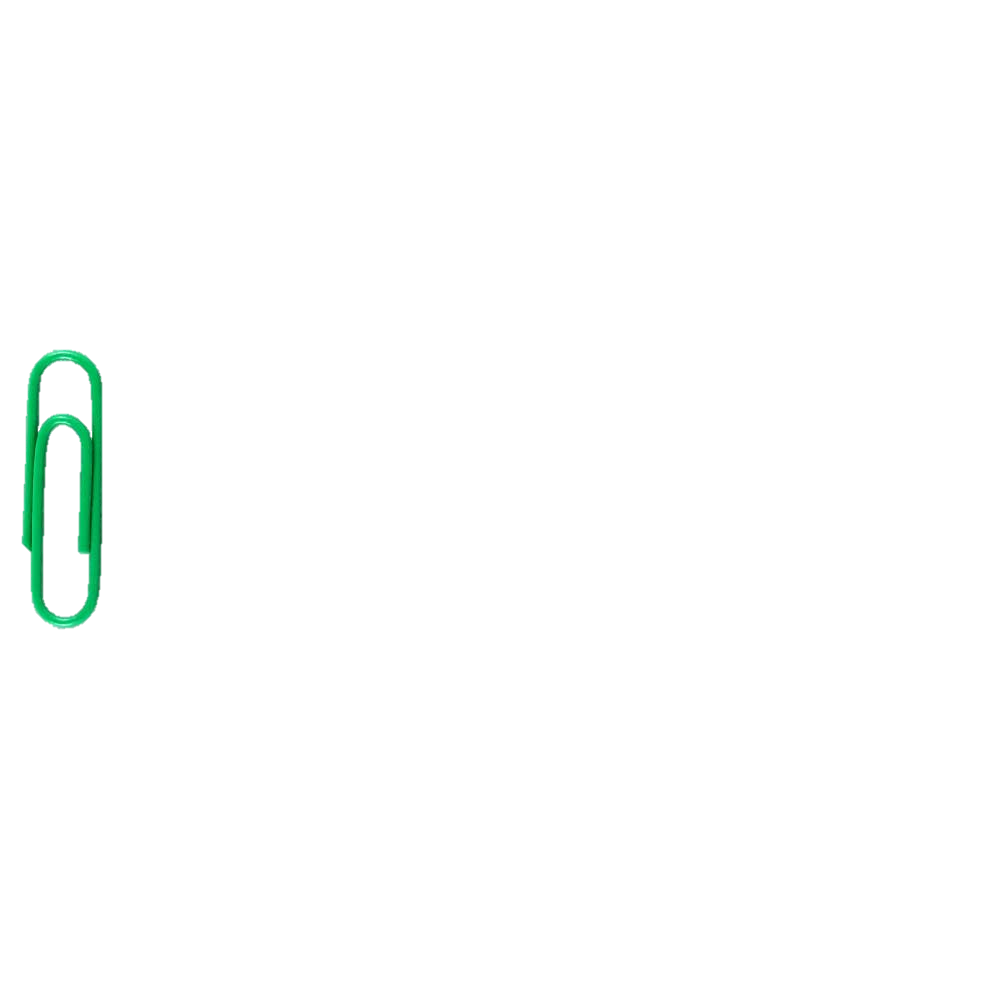 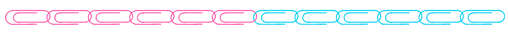 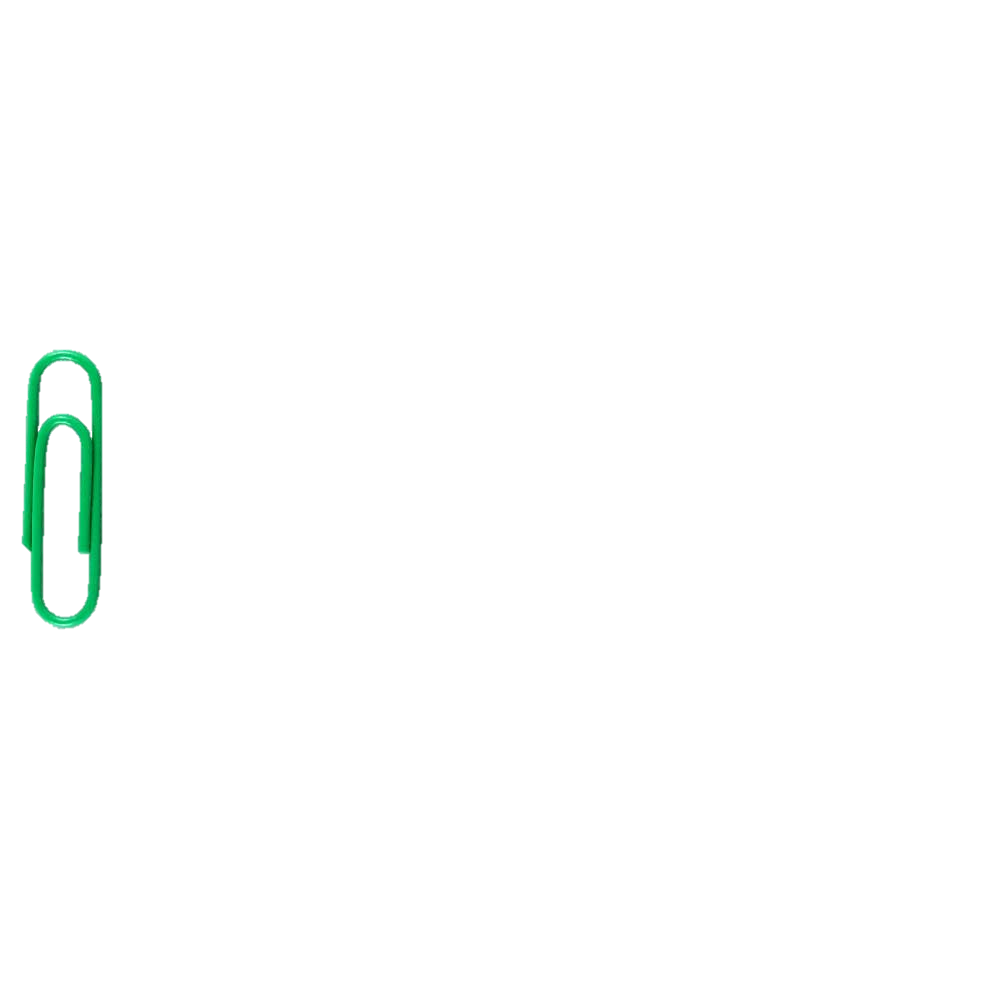 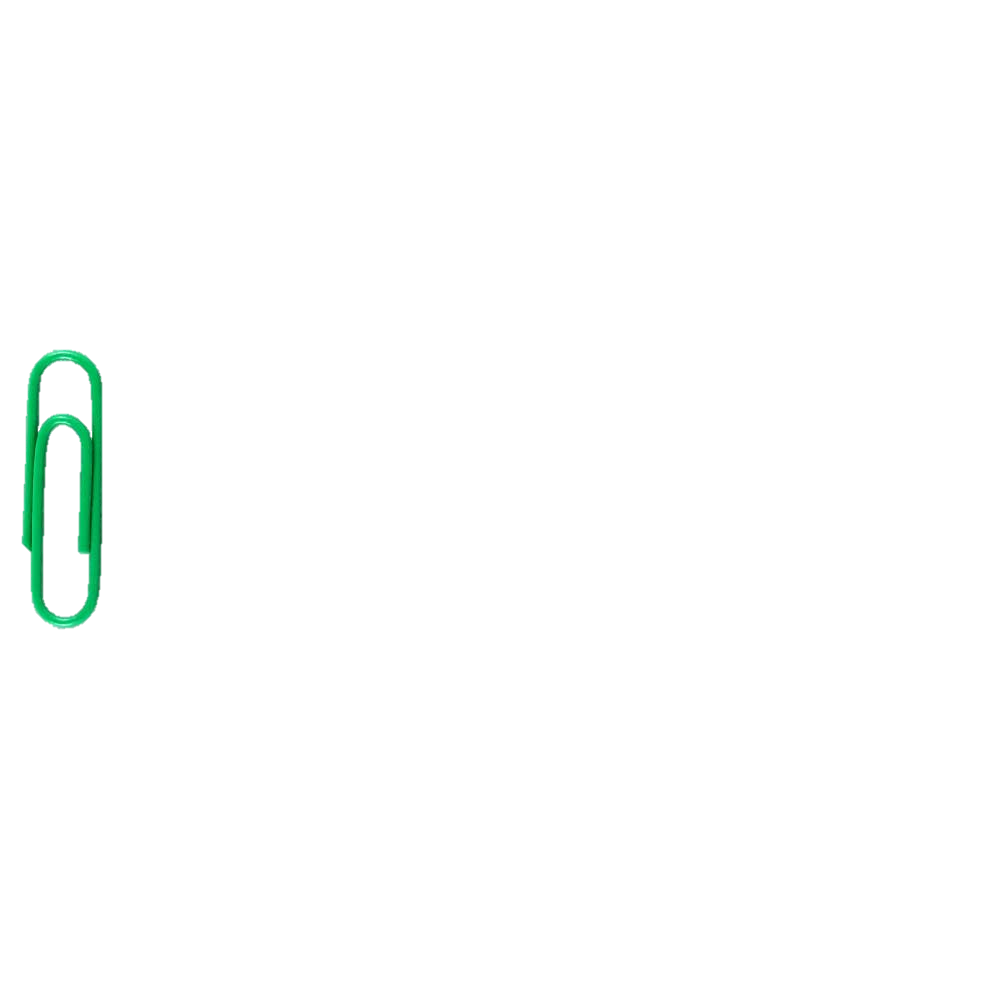 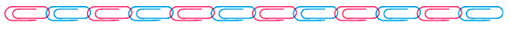 A crosslinked polymer network
10/17/2018
11
[Speaker Notes: Take a set of 12 paperclips of the silver color. Join them together to form a long chain. This shows how the same monomer can be linked together to form a polymer chain.

2. 	Take two sets of 6 paperclips of different colors (e.g. 6 silver, and 6 blue). Join one color into a chain first, and then the other color. Now you have a block co-polymer with two different segments. 
Take another two sets of 6 paperclips of different colors (e.g. 6 silver, and 6 blue).  Join them in an alternating fashion (e.g. silver-blue-silver-blue). Now you get an alternating co-polymer.


4. 	Now you have three polymer chains (you can make more if you want). Place them together in parallel. Use another different colored paperclips with regular placement to connect these separate polymer chains together. Now you get a sheet of paperclip chains, or crosslinked polymer network.]
Activity 2: Making Slime
Step 1
Step 2
Step 3
4 ounces of glue 
+ 
a drop of food coloring
1 teaspoon of Borax
+
1 cup of warm water
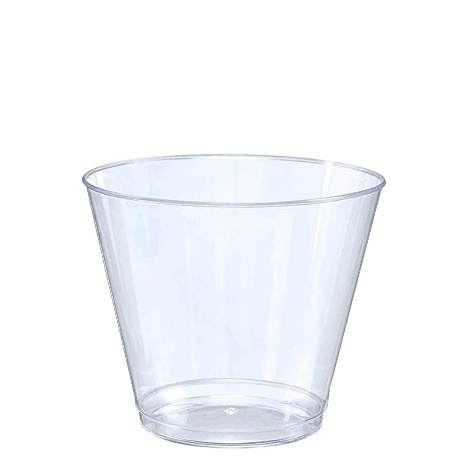 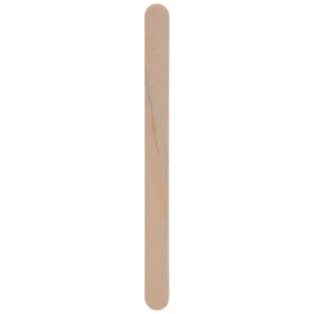 Cup 1
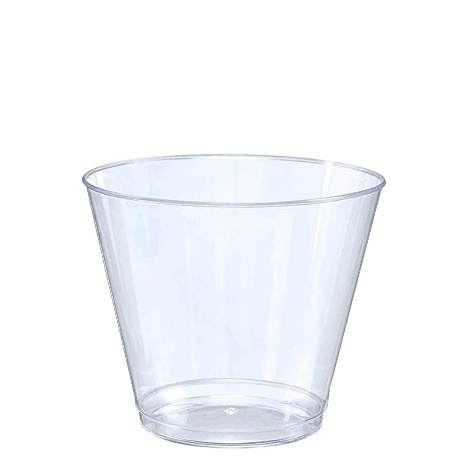 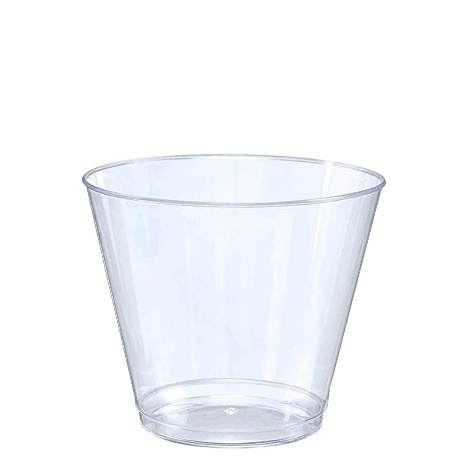 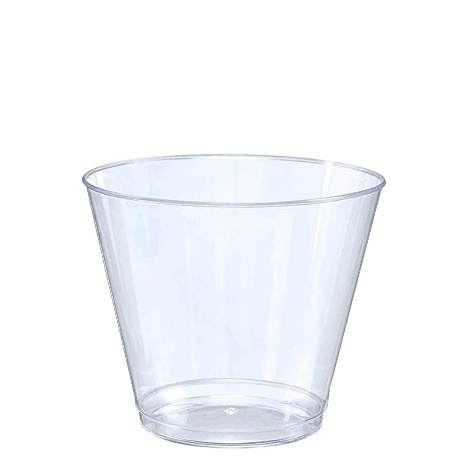 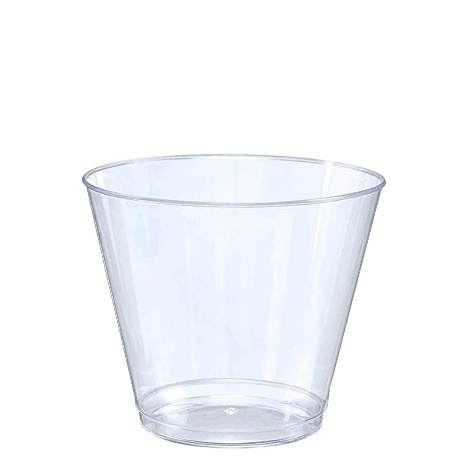 Cup 1
Cup 2
Cup 2
Cup 2
10/17/2018
12
Activity 2: Making Slime
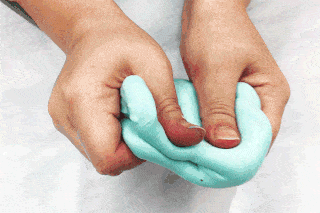 10/17/2018
13
Activity 3: Making Polymer Bouncy Balls
3 tablespoon of glue
+
1 teaspoon of water
+
1 tablespoon of cornstarch
+
1  tablespoon of borax
3 tablespoon of glue
+
1 tablespoon of cornstarch
+
1  tablespoon of borax
3 tablespoon of glue
+
1 teaspoon of water
+
1 tablespoon of borax
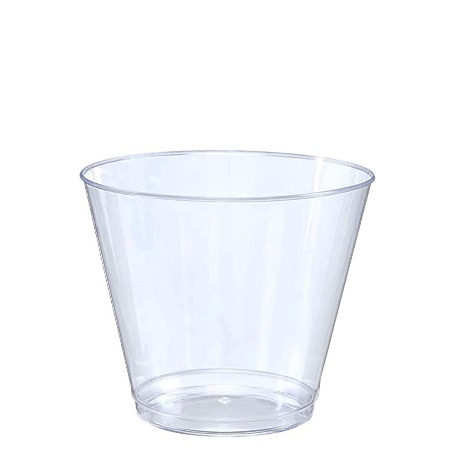 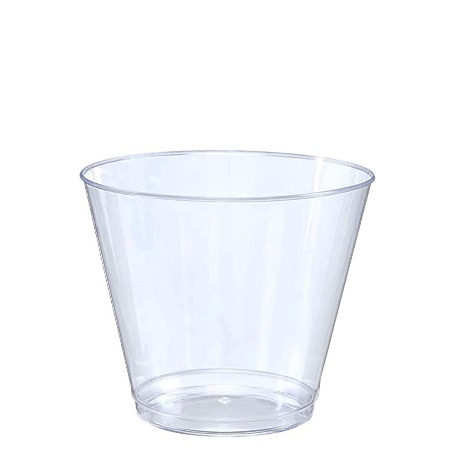 1 drop food coloring
1 drop food coloring
1 drop food coloring
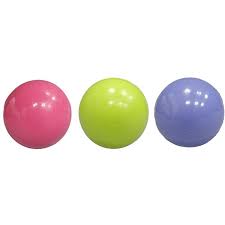 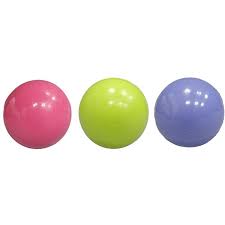 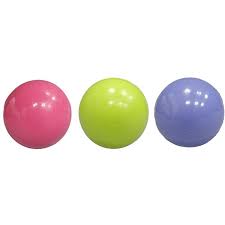 A
B
C
14
[Speaker Notes: You will make three balls with different compositions. As before, you can add a drop of your favorite food coloring.]
Activity 4: Measuring Bounciness of Balls
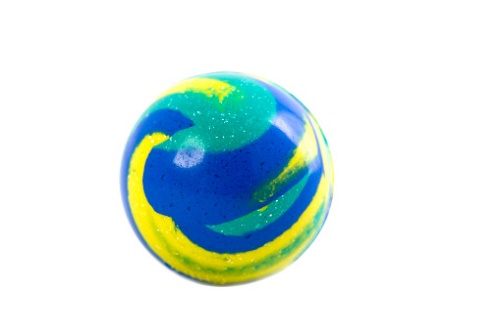 Repeat 3 times
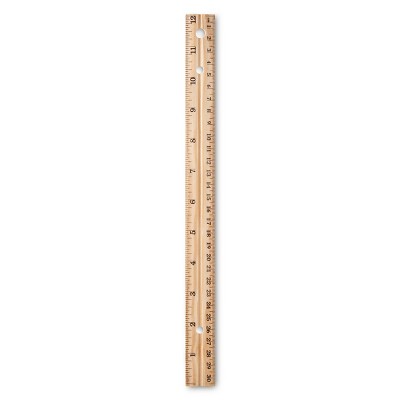 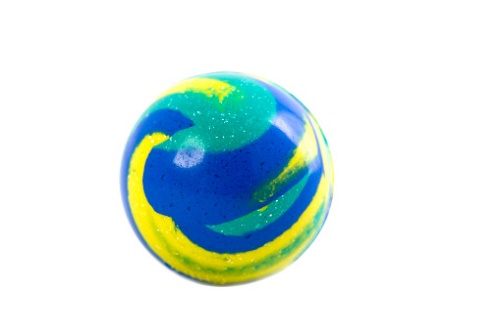 Record the height
10/17/2018
15
[Speaker Notes: 1.	Use the ruler and hold the ball at a height of 30 cm (=12 in) above the bench. Drop the ball and record how high it bounces. 
2. 	Repeat this three times and record the heights in the worksheet.
In the table, record your observations of each ball: Is it stretchy? gooey? slimy? 
For the bounciness test, record the heights of three bounces for each ball.]
Measuring Bounciness of Balls
Observation： Is it stretchy? gooey? slimy?
16
Final Discussions
1. Based on your observations, which ball is the bounciest? 

2. Can you think of any way that can make the ball even bouncier? Try it out! Record your “recipe” here and test its bounciness as you did earlier.
17